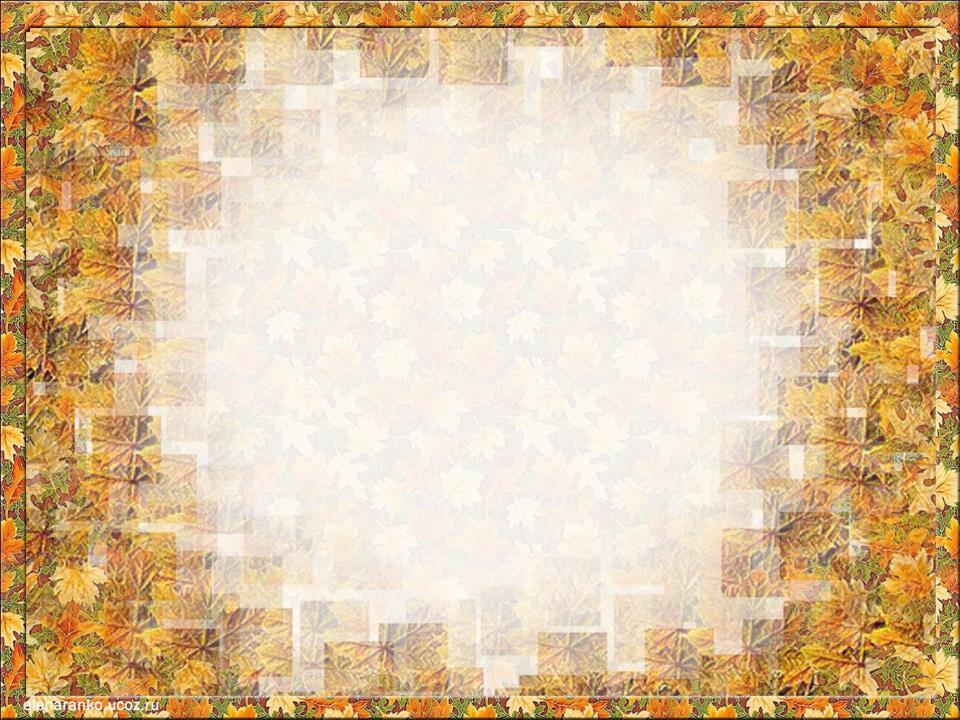 2 классУМК «Школа России»
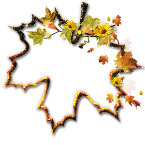 Люблю природу 
русскую 
Осень.
Автор: Петык  Е.В.
МКОУ «СОШ  п.Ола»
К  нам              осень                          пришла
.
К  нам              осень                          пришла
!
К  нам              осень                          пришла
?!
К  нам              осень                          пришла
…
К  нам              осень                          пришла
!!
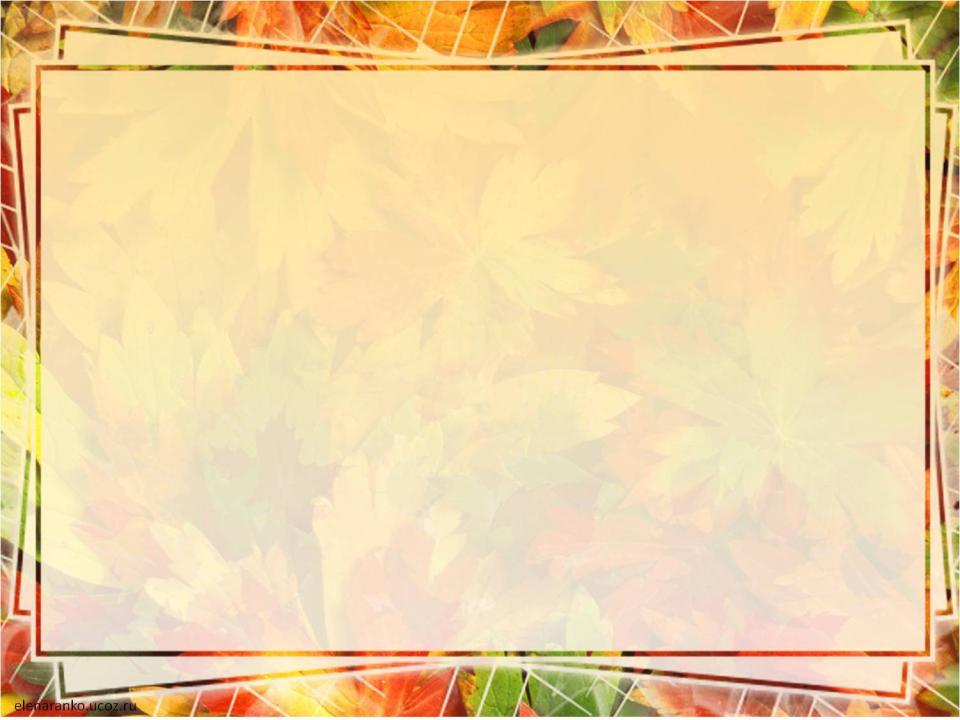 Листо                диУро                      падДож                     зкиЛу                        жиЗаморо               жай
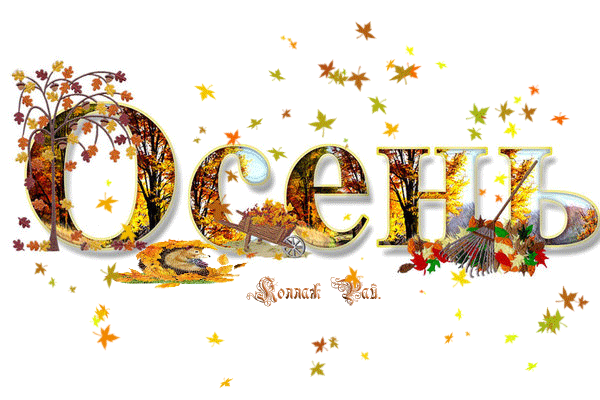 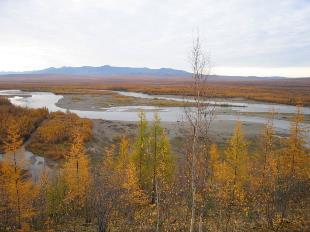 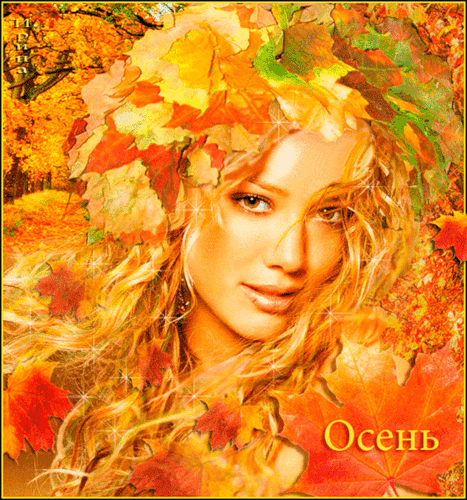 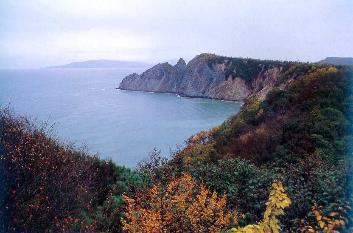 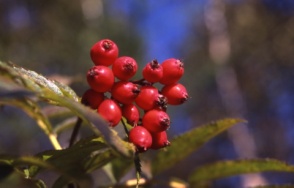 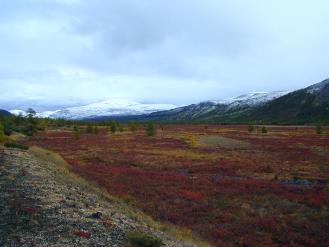 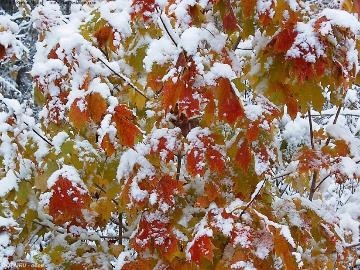 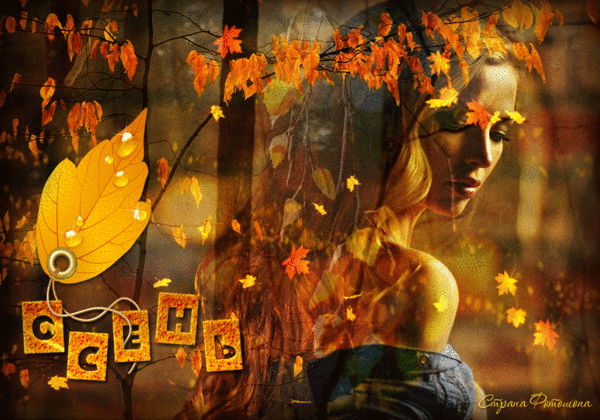 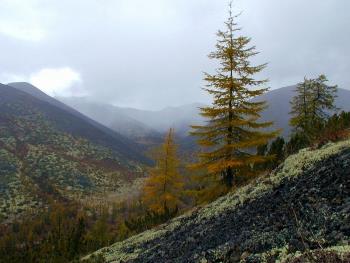 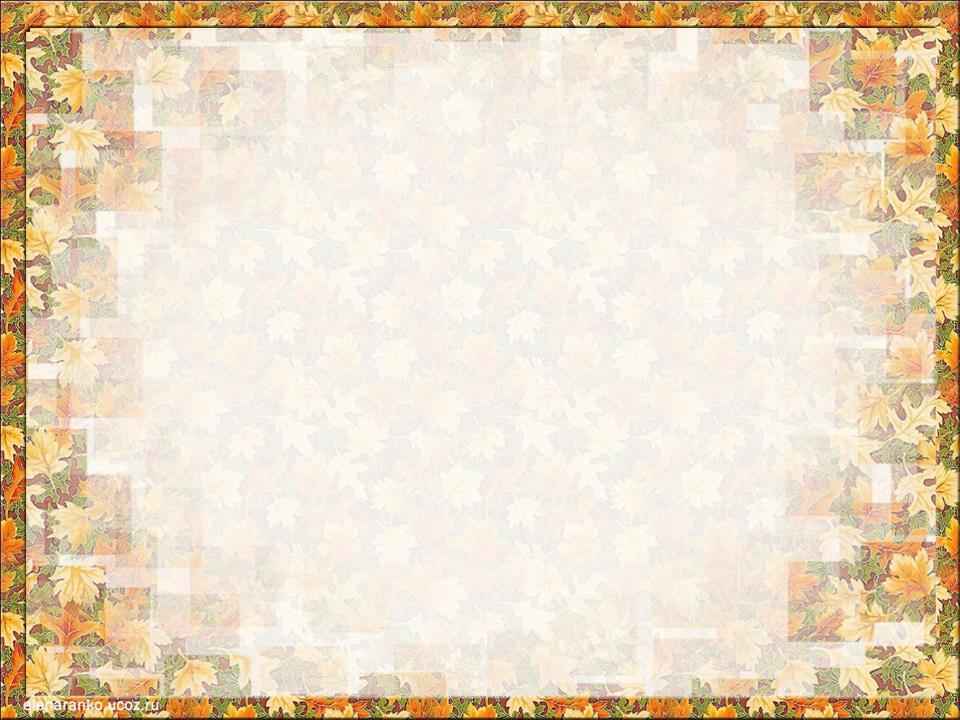 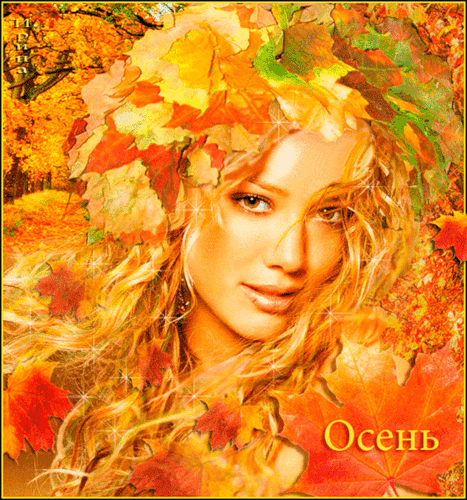 На кустах и деревьях пожелтела листва.
По дорожкам ветер кружит сухие листья.
По небу плывут серые тучи.
Медленно кружась в воздухе, падают 
и падают с берез легкие, невесомые желтые кораблики.
От дерева к дереву протянулись тонкие серебристые нити 
легкой паутины.
Мелкий холодный дождь моросит весь день.
Пролетают первые снежинки.
Еще цветут поздние  цветы.
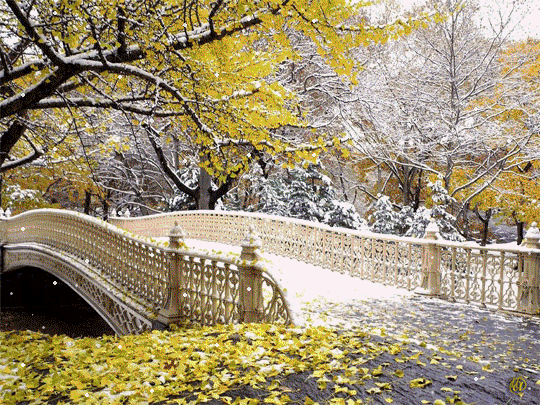 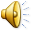 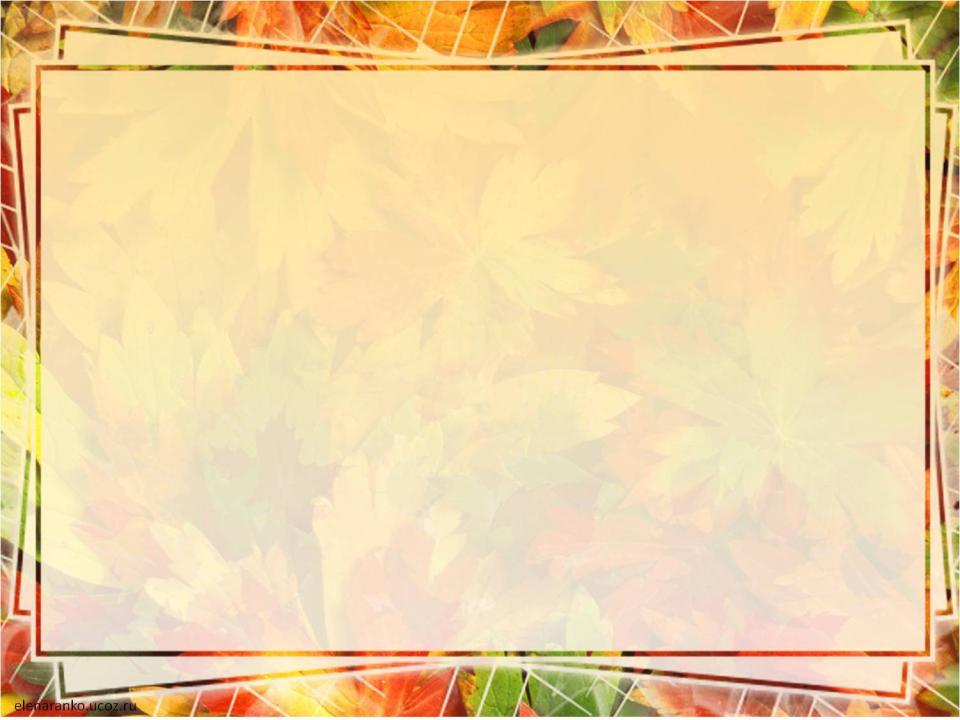 Осень.  Обсыпается  весь  наш  .....  сад.
Листья  пожелтелые  по  ветру  летят.
А. Толстой
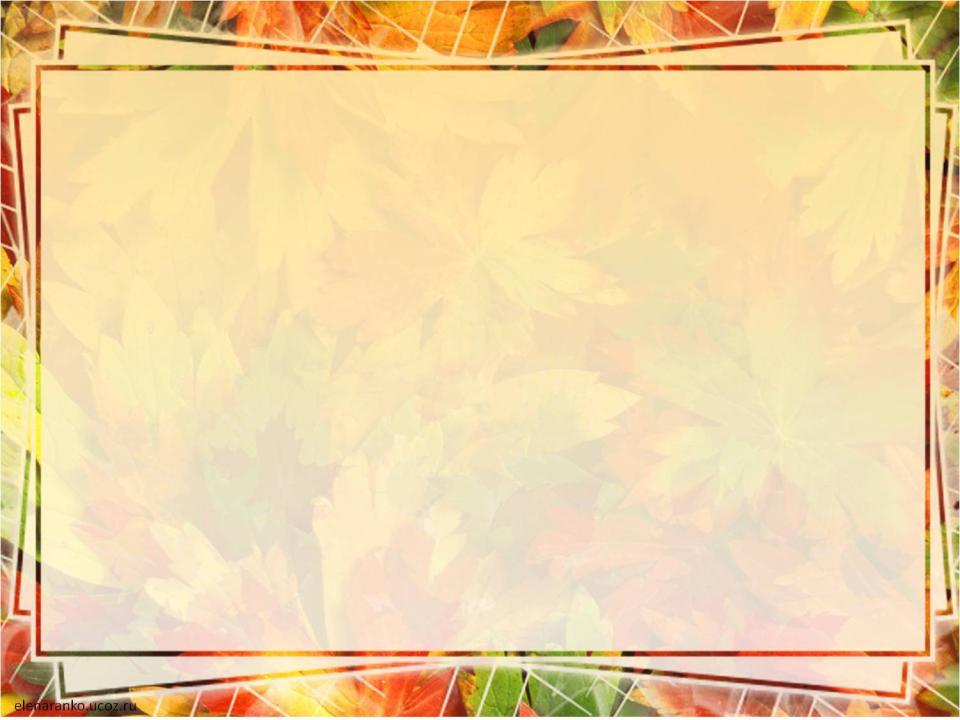 С вечера всё спится, 
На дворе темно,
Лист ...... валится, 
Ночью ветер злится 
да стучит в окно.
А. Фет
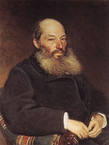 Поспевает  ….,
Стали  дни  … ,
И от …   крика
В сердце  стало …
К.Бальмонт
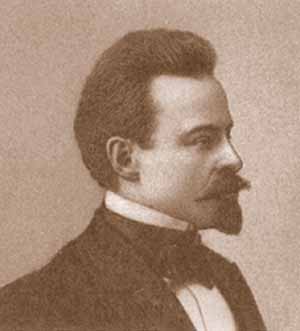 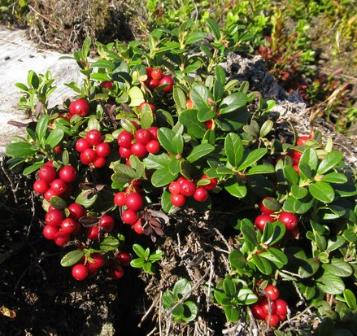 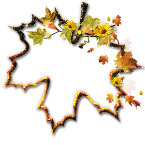 Есть  в  осени  …
Короткая,  но …..  пора.
Весь день  стоит  как бы…
И  ….  вечера.
Ф. Тютчев
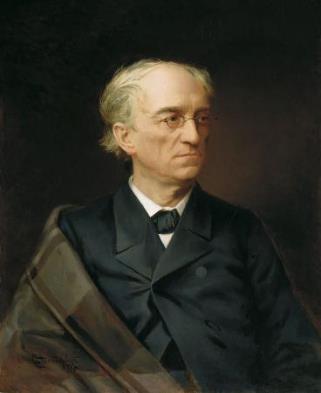 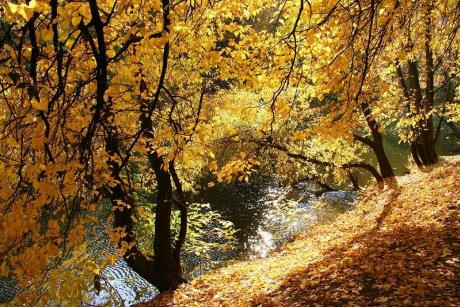 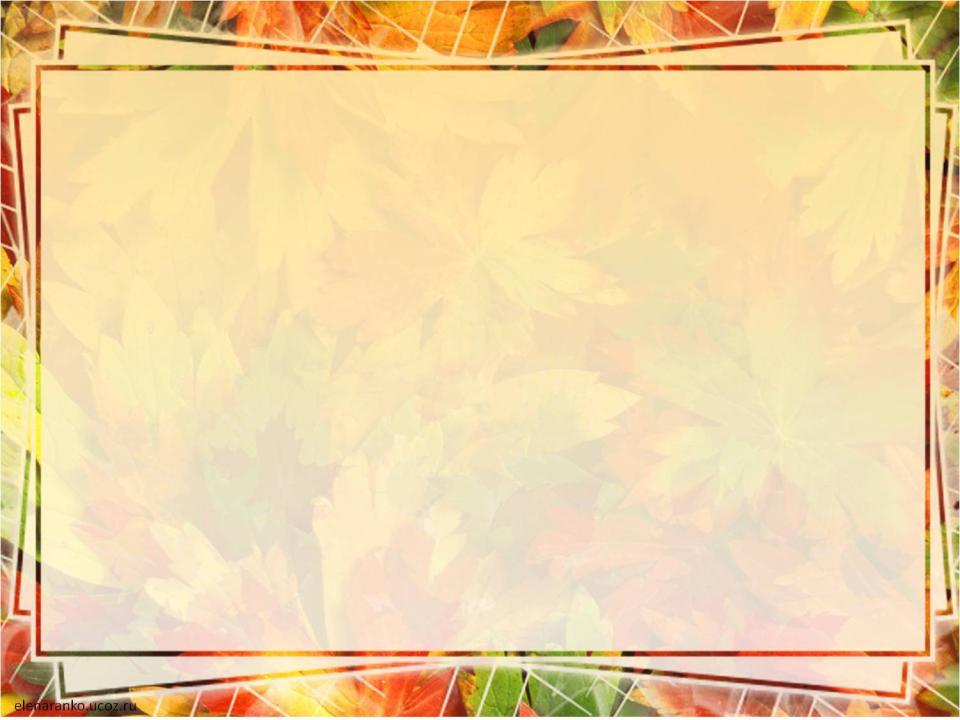 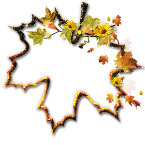 Соедини название произведения с фамилией автора
А. Плещеев                        «Сухие листья...»
М. Пришвин               «Осень наступила...»
В. Брюсов                         «Осеннее утро»
С. Есенин                          «Хитрые грибы»   
В. Берестов                      «Закружилась 
                                           листва золотая...»
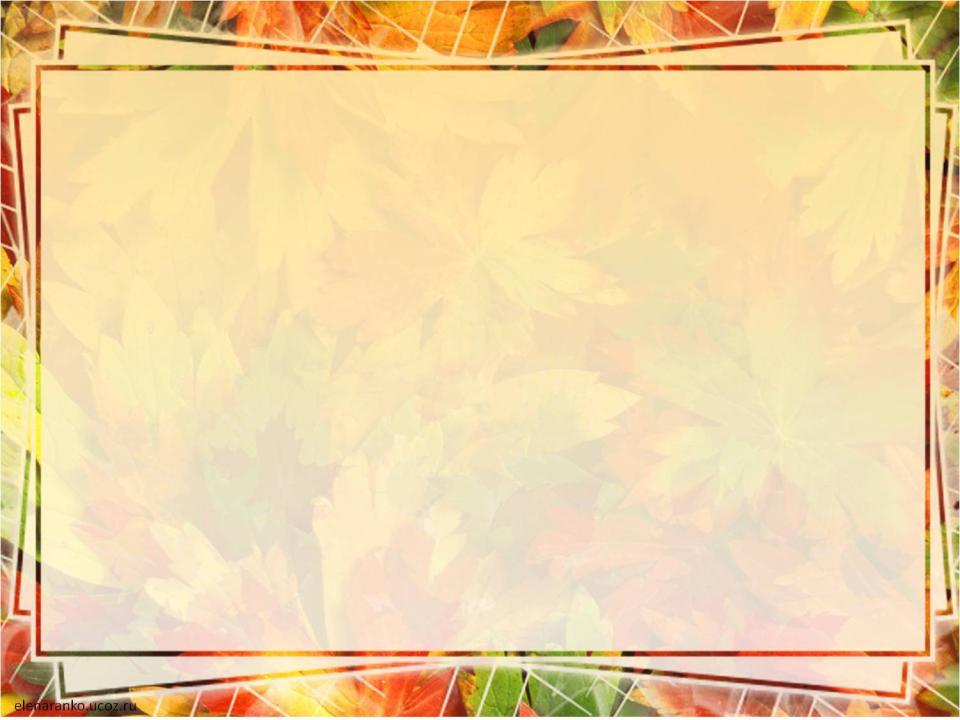 Изобразительно – выразительные средства языка
Олицетворение-


Сравнение-

  Эпитет-
перенесение человеческих
 качеств на неодушевлённые предметы, 
  явления, животных.
сопоставление одного 
 предмета с другим по принципу их сходства
образное определение
Определи средства художественной выразительности
олицетворение         сравнение              эпитет
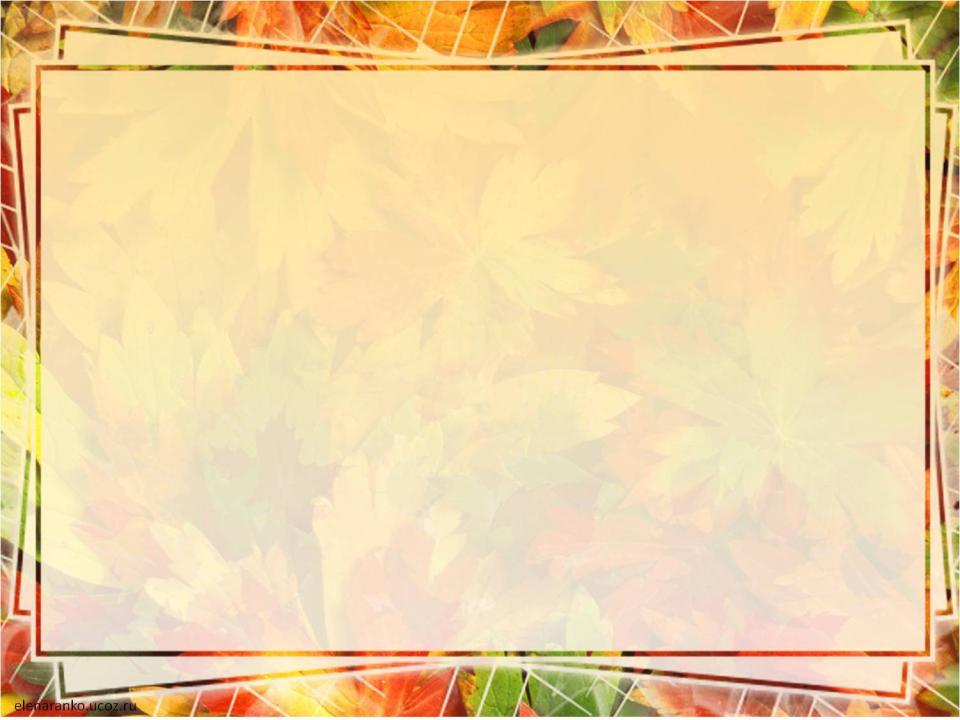 Придумай небольшое стихотворение. Можешь использовать рифмы – подсказки: 

____________________ осень  
__________________спросим
___________________летели 
 ______________________сели
__________________ шуршат 
 __________________листопад
____________________капала 
___________________плакала
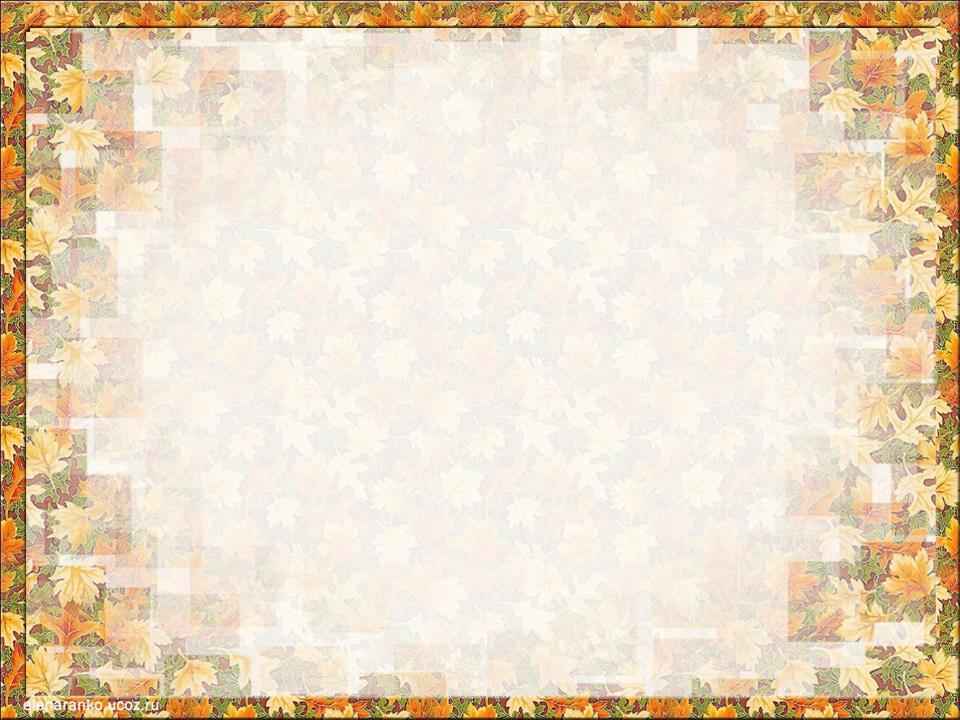 если вам понравилось выполнять предложенные 
задания,  и вы с ними справились
если не всё получилось
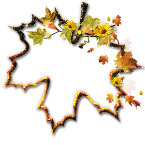 если  не понравилось  и было трудно